Шаблон для презентации к родительскому собранию по теме: «Родителям о воспитании и дополнительном образовании»
Автор-составитель:  Чубаева Наталья Николаевна, воспитатель группы продлённого дня, 1 квалификационной категории, МОУ «С(К)ОШИ №4 города Магнитогорска, Челябинской области, 2016 год
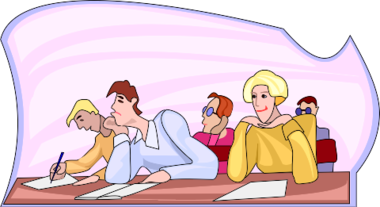 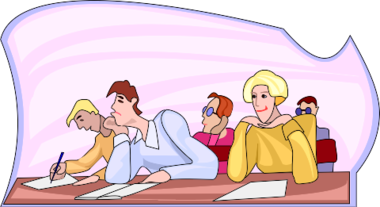 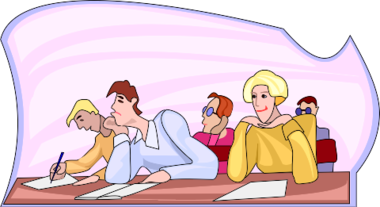 Источники
https://yandex.ru/images/search?img_url=http%3A%2F%2Ftapisarevskaya.rusedu.net%2Fgallery%2F1415%2Fpreviews-med%2FED2435.
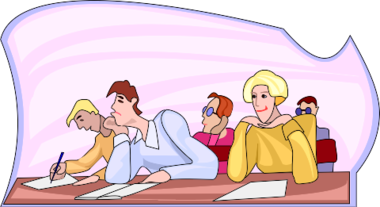